Sketching and Embedding are Equivalent for Norms
Alexandr Andoni (Columbia)
Robert Krauthgamer (Weizmann Inst)
Ilya Razenshteyn (MIT)
1
Sketching
Compress a massive object to a small sketch
Objects: high-dimensional vectors, matrices, graphs
Similarity search, compressed sensing, numerical linear algebra
Dimension reduction (Johnson, Lindenstrauss 1984): random projection on a low-dimensional subspace preserves distances
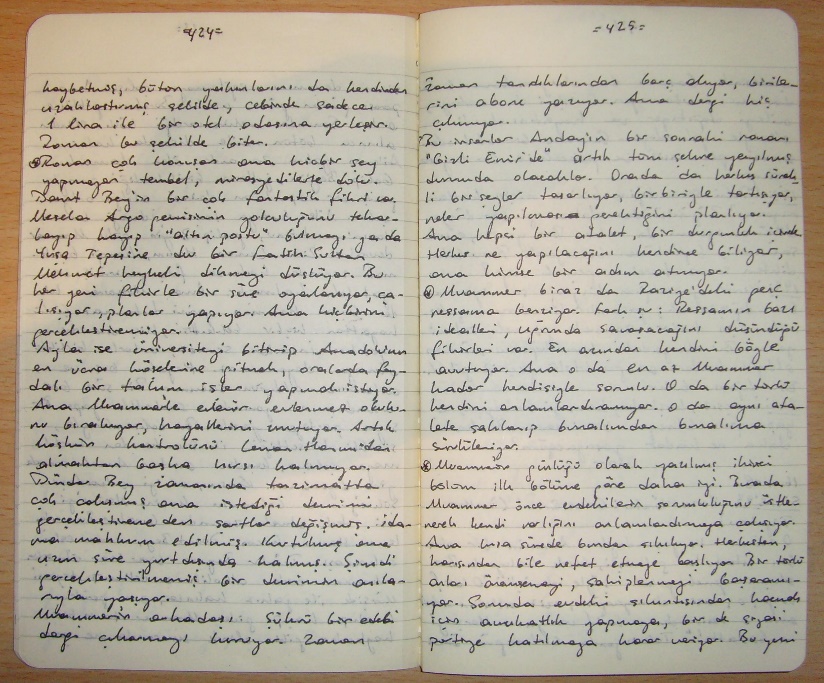 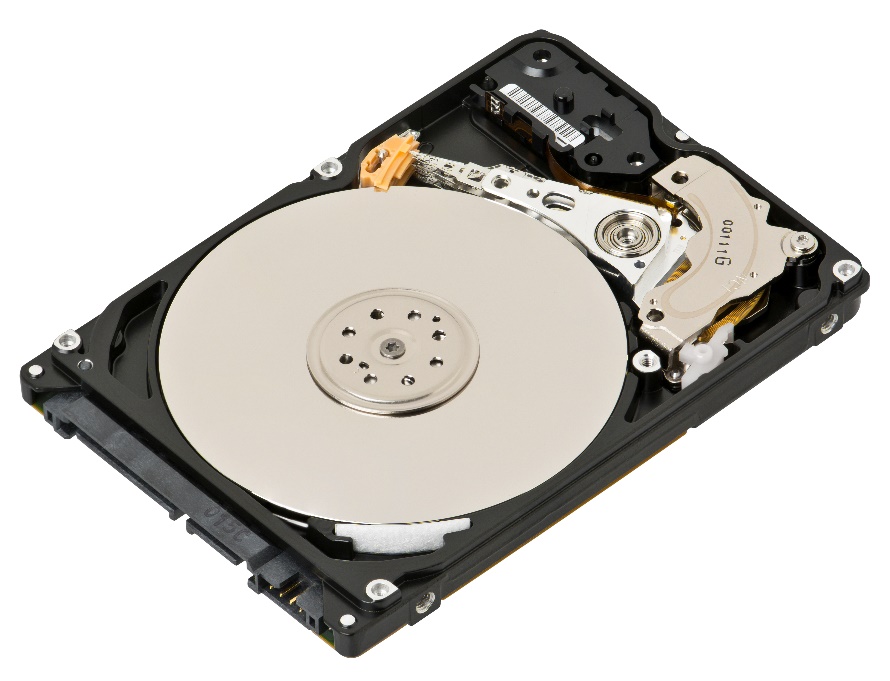 d
n
When is sketching possible?
2
Similarity search
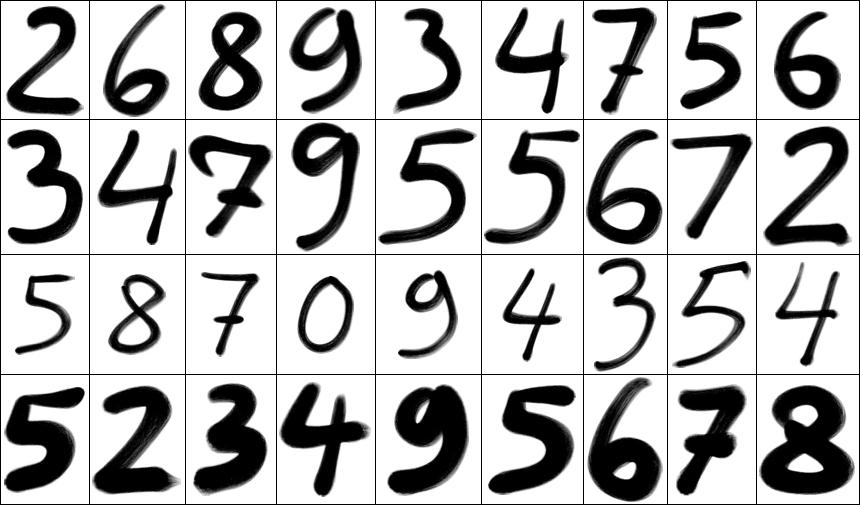 3
Sketching metrics
0
1
1
0
…
1
Alice
Bob
Charlie
4
5
6
The main question
Which metrics can we sketch with constant sketch size and approximation?
7
A map f: X → Y is an embedding with distortion C, if for a, b from X:
dX(a, b) / C ≤ dY(f(a), f(b)) ≤ dX(a, b)
Reductions for geometric problems
f
f(a)
Sketches of size s and approximation CD for X
Sketches of size s and approximation D for Y
a
Y
X
f
b
f(b)
8
Metrics with good sketches: summary
A metric X admits sketches with s, D = O(1), if:
X = ℓp for p ≤ 2
X embeds into ℓp for p ≤ 2 with distortion O(1)
Are there any other metrics with efficient sketches?
We don’t know!
9
The main result
Embedding into ℓp, p ≤ 2
(Kushilevitz, Ostrovsky, Rabani 1998)
(Indyk 2000)
For norms
Efficient sketches
10
Application: lower bounds for sketches
Convert non-embeddability into lower bounds for sketches in a black box way
No embeddings with distortion O(1) into ℓ1 – ε
*in fact, any communication protocols
No sketches* of size and approximation O(1)
11
Example 1: the Earth Mover’s Distance
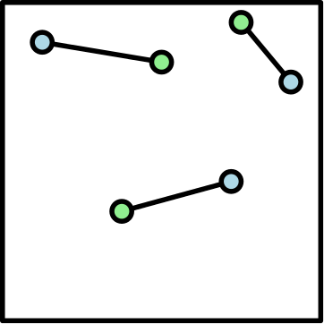 No sketches with D = O(1) and s = O(1)
12
Example 2: the Trace Norm
For an n × n matrix A define the Trace Norm (the Nuclear Norm) ‖A‖ to be the sum of the singular values
Previously: lower bounds only for certain restricted classes of sketches [Li-Nguyen-Woodruff’14]
13
The sketch of the proof
Linear embedding of X into ℓ1-ε
[Aharoni-Maurey-Mityagin 1985],
Fourier analysis
Good sketches for X
Uses that X is a norm
Good sketches for ℓ∞(X)
[Johnson-Randrianarivony 2006], Lipschitz extension
[A-Jayram-Pătraşcu 2010],
Direct sum for Information Complexity
Absence of certain Poincaré-type inequalities on X
Convex duality + compactness
14
Open problems
15